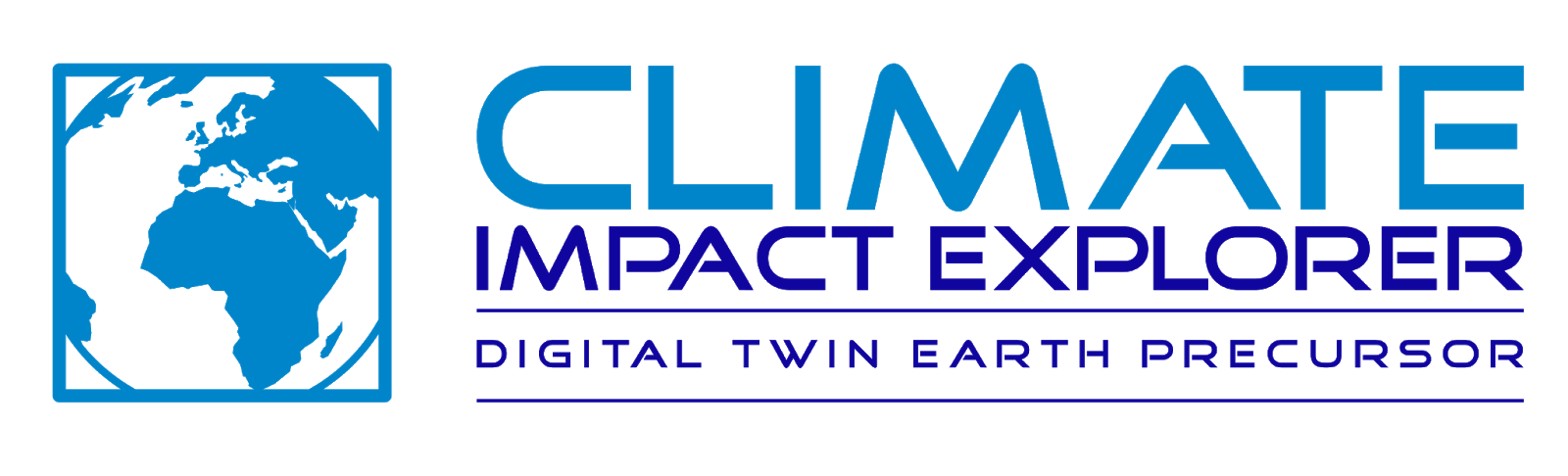 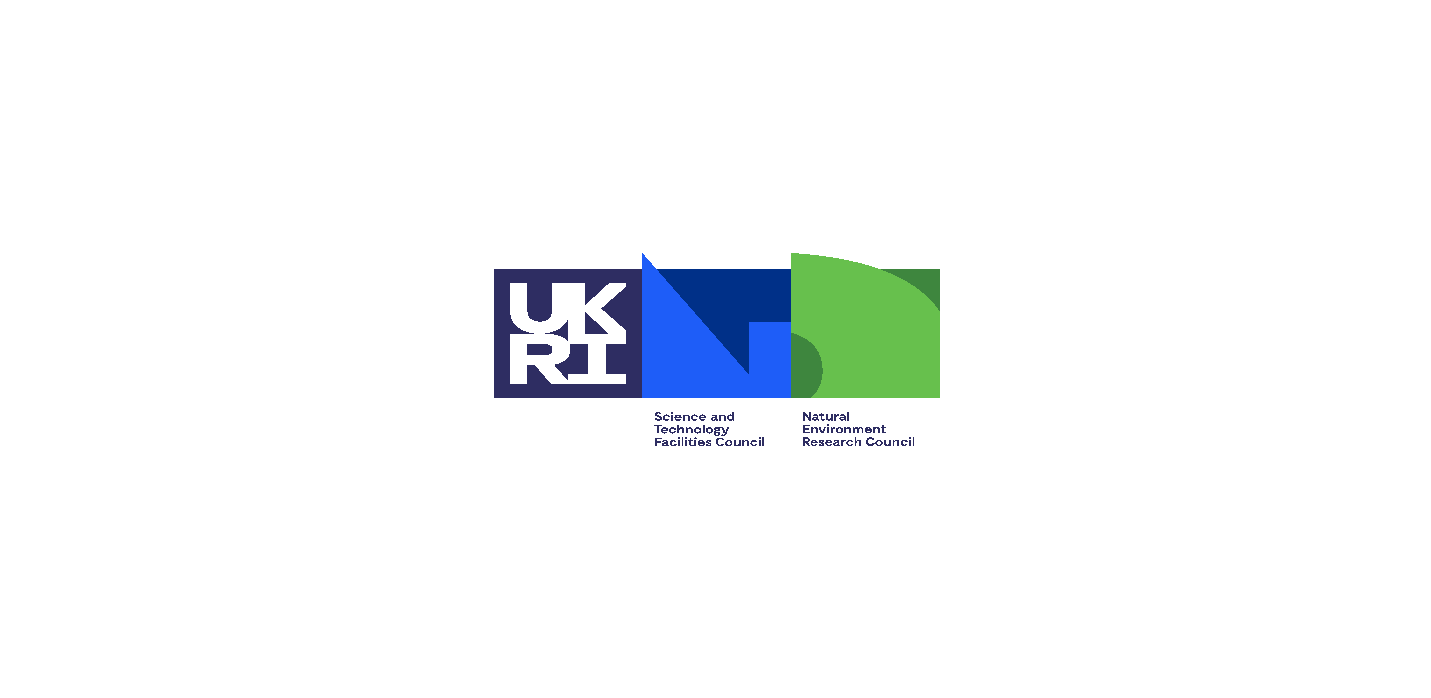 ESA Digital Twin Earth Climate Explorer Project on JASMIN
WGISS-51, Session on Data INTEROPERABILITY and USE 
21 April 2021
Ag Stephens, Philip Kershaw
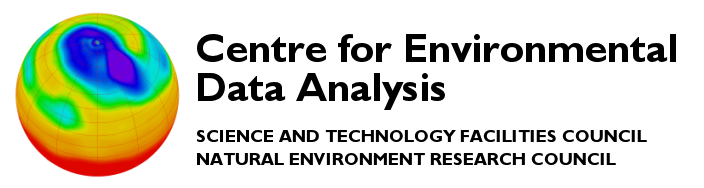 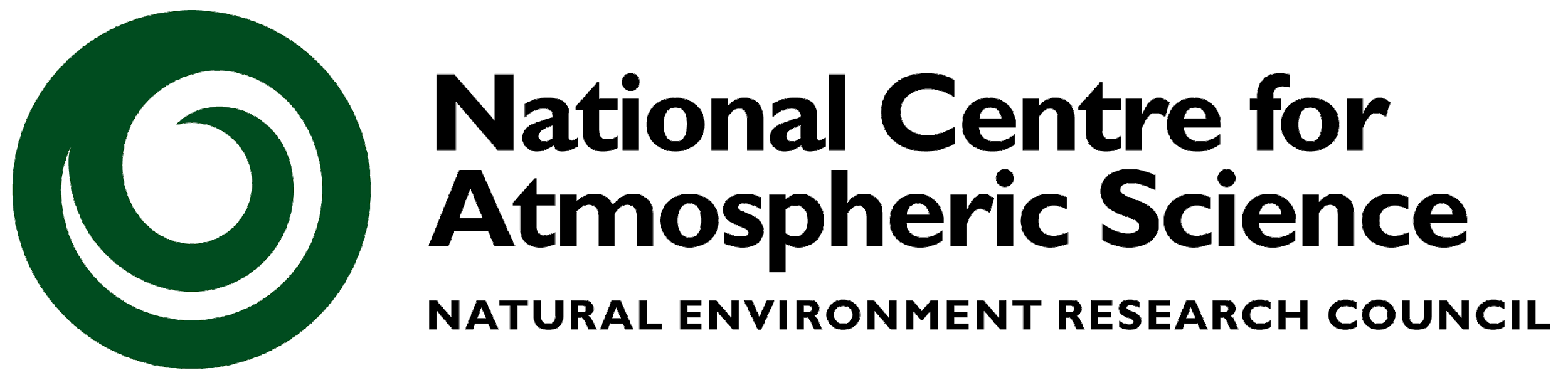 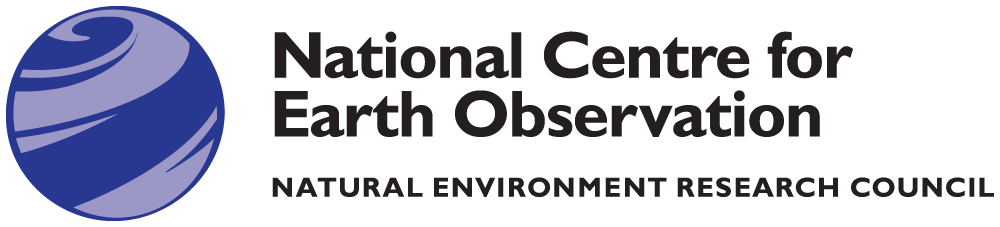 ESA Digital Twin Earth Climate Explorer Project on JASMIN
DTEP Climate Explorer: JULES Land-Surface model - assimilation of EO data with ML emulation – enable real-time use by decision-makers.
JASMIN platform: Data-intensive computing + community cloud hybrid
Develop a Strategy for CMIPdata in Object Store for JASMIN
Investigating functionality/performance of object store formats:
NetCDF – using "range-gets" // Zarr // S3-netCDF
Other projects using JASMIN Object Store with Zarr: ESA CCI Knowledge Exchange
Object Store issues: CMIP6/PANGEO/Zarr, Data Preservation, Search and cataloguing (Intake/STAC etc), Heterogeneous storage (tape/POSIX/object store)
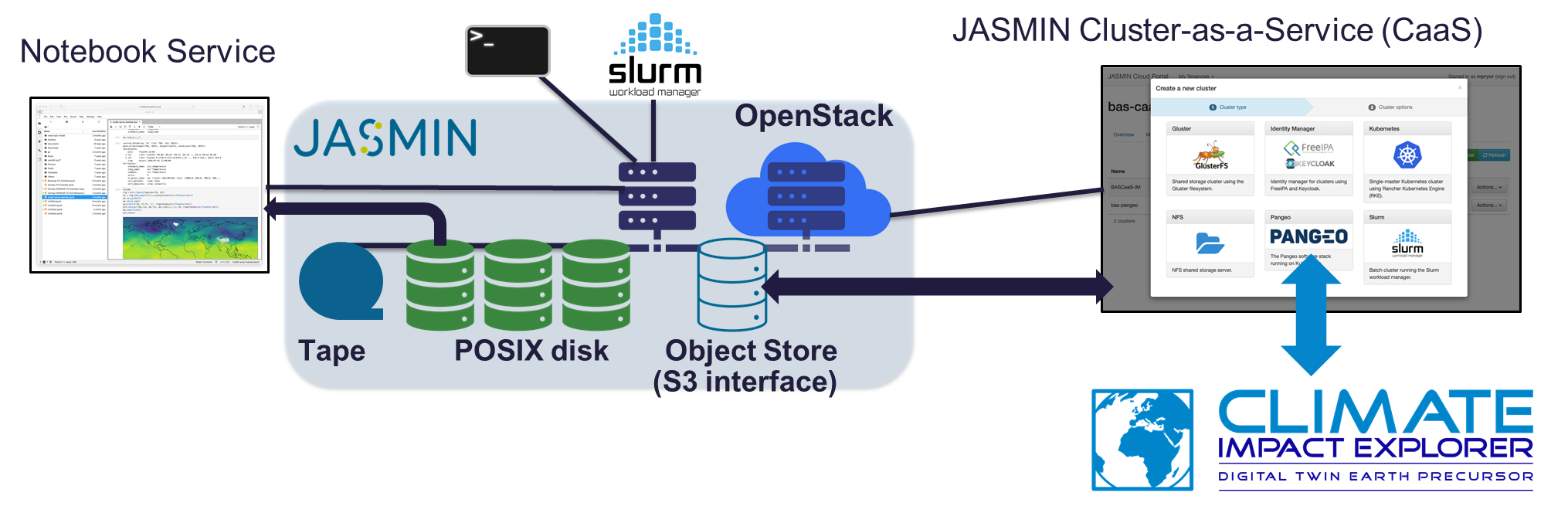 Climate Impact Explorer
Build on existing advanced Earth System Models (JULES Land-Surface model)
Assimilate state-of-the-art Earth Observation data to produce to optimise model simulations 
Build a Machine Learning emulation to the end user
Goal to enable decision-makers without expert technical knowledge to generate and visualise, in real-time, decision relevant information relating to regionalised impacts of climate change.
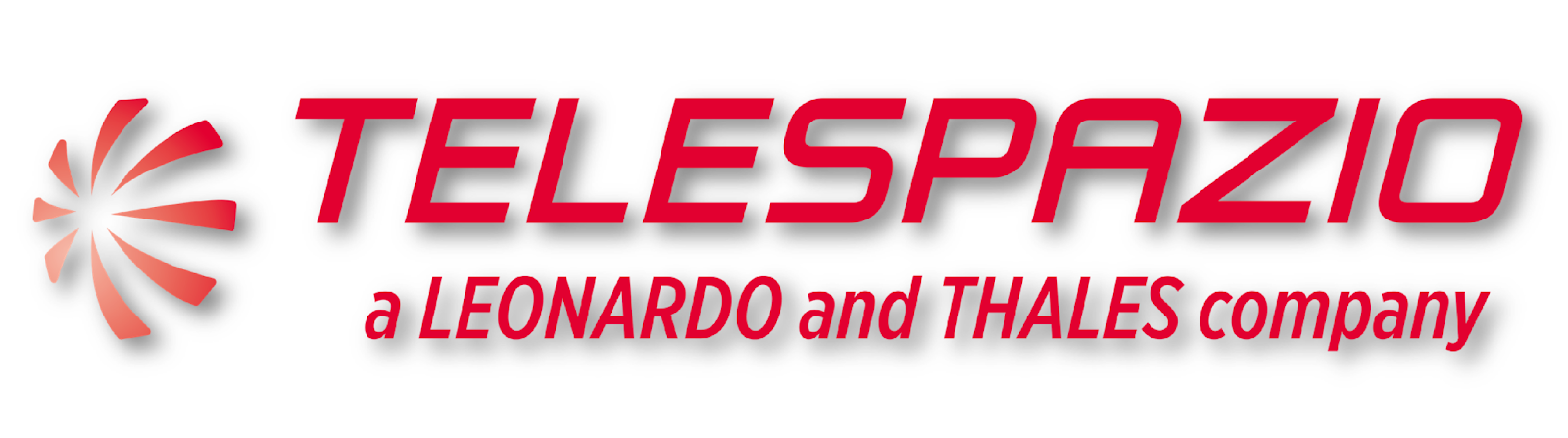 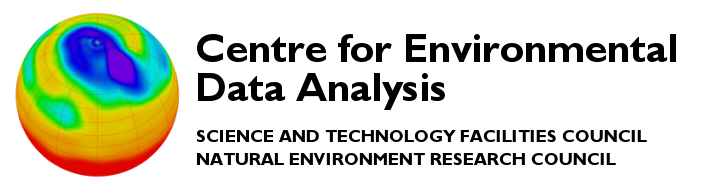 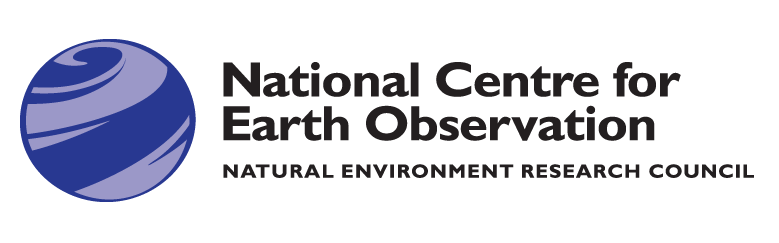 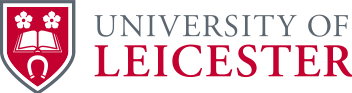 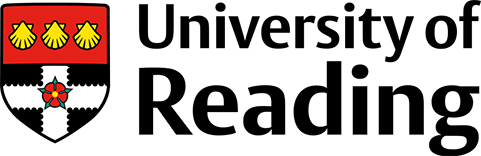 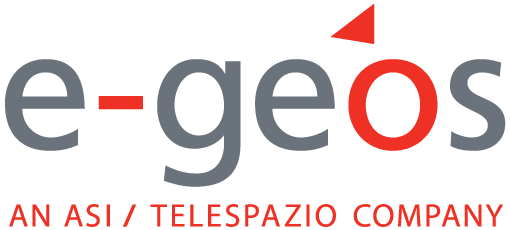 JASMIN: Data-intensive computing + community cloud hybrid
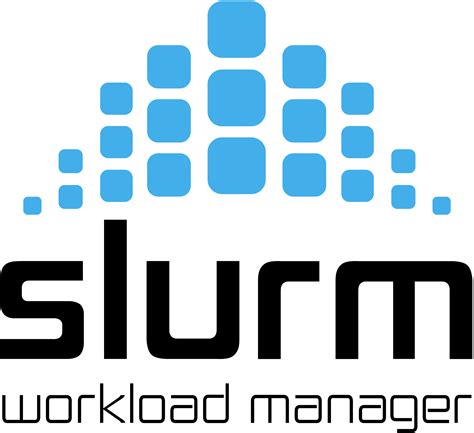 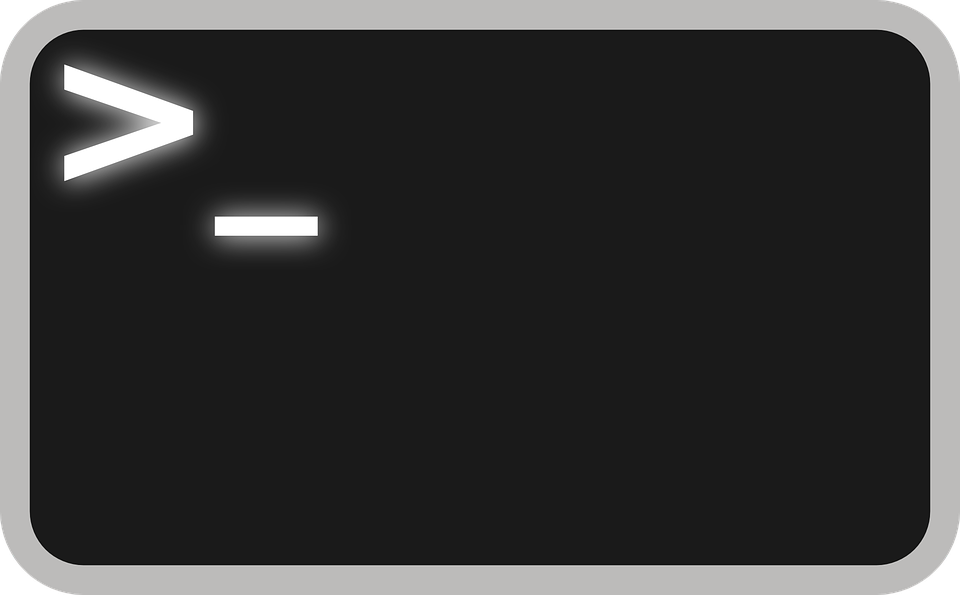 JASMIN Cluster-as-a-Service (CaaS)
Notebook Service
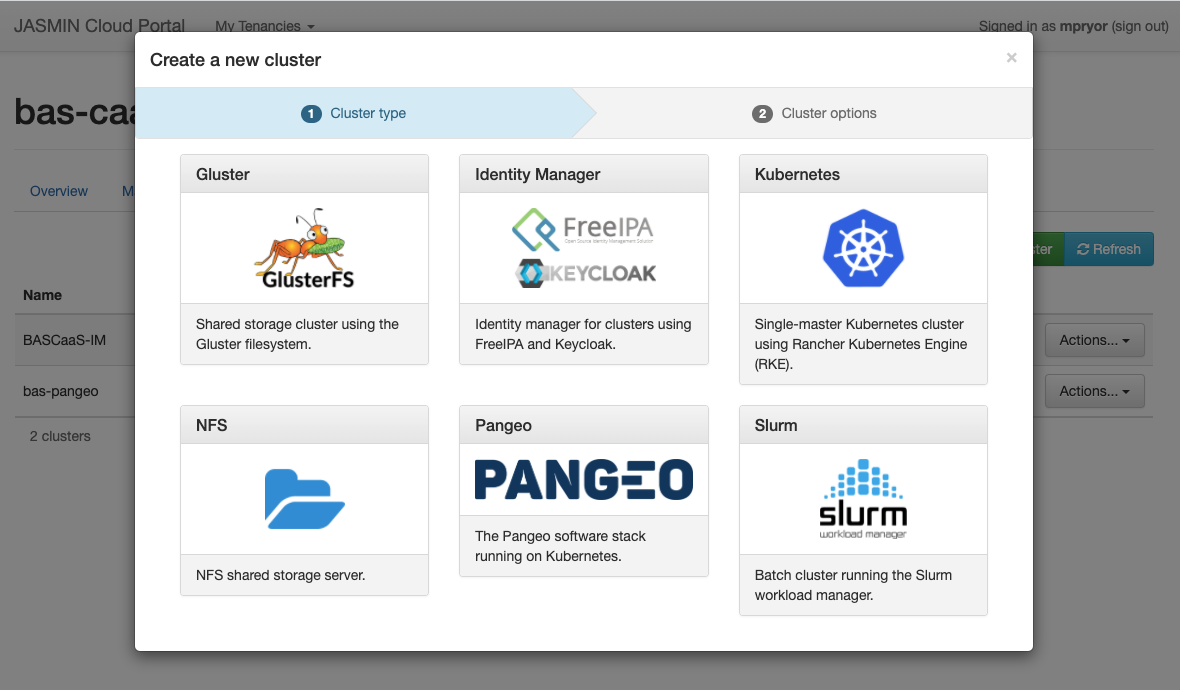 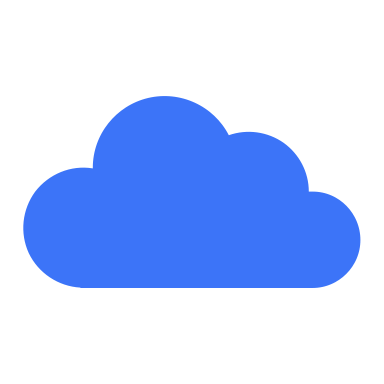 OpenStack
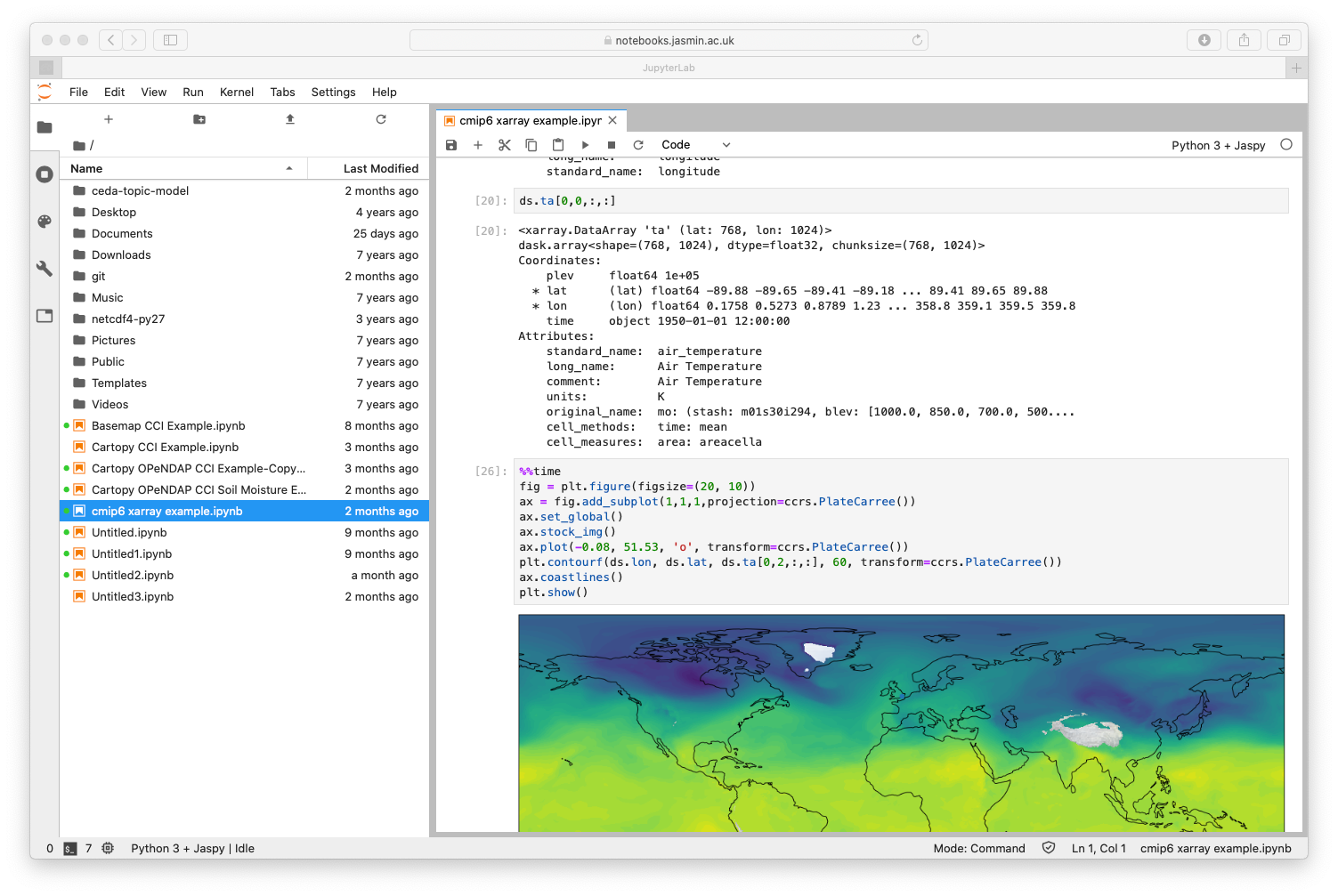 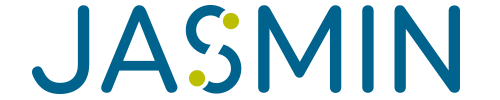 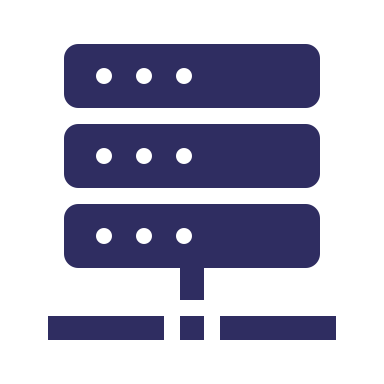 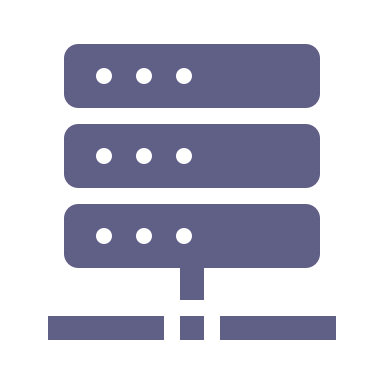 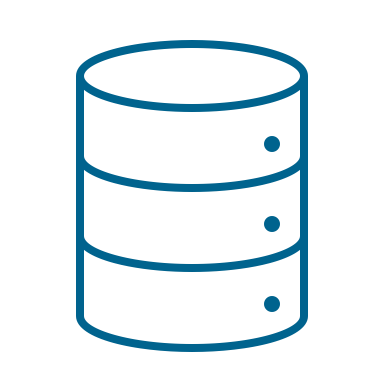 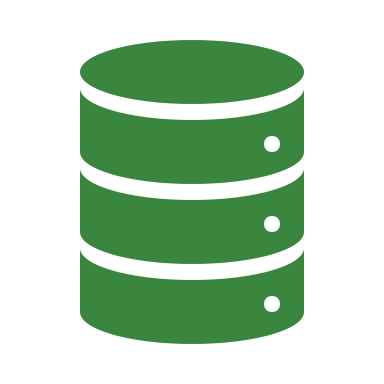 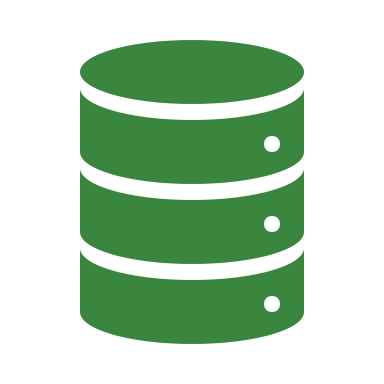 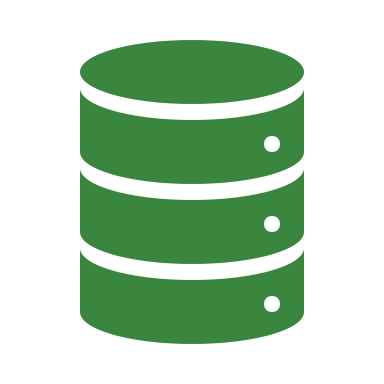 Tape           POSIX disk       Object Store 
                                            (S3 interface)
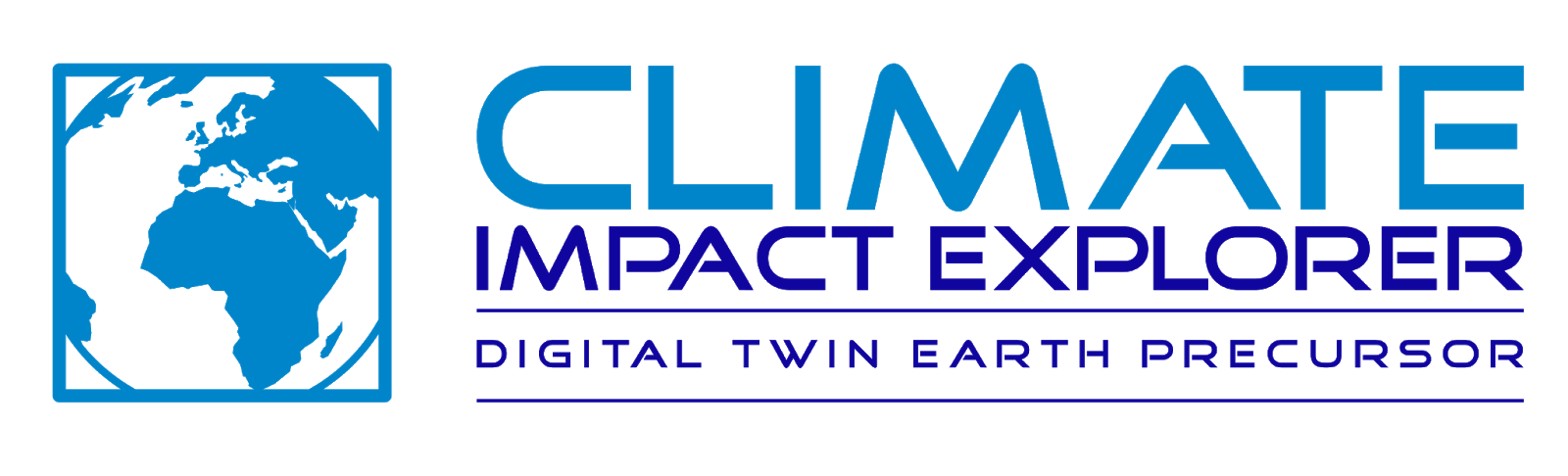 [Speaker Notes: CaaS has provided a lift-up with DTE project: the ability to immediately provision a canned Pangeo instance – Jupyter Notebook env, Dask and also Identity Service with Keycloak for Single sign-on
This has saved a lot of prep work so the project can hit the ground running]
Cloud-compatible s/w stack to maximise portability between public cloud and on-premise
On-premise: private/community cloud
Public (commercial) cloud
technical agility for migration
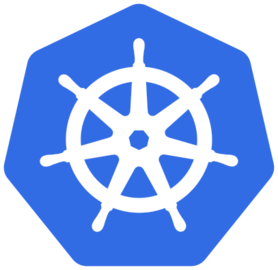 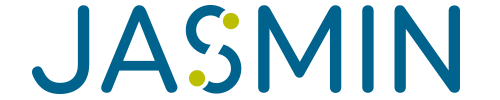 Object Store
National Facility for the research community
Kubernetes
DevOps, Infrastructure-as-Code approach
[Speaker Notes: - Hybrid capability]
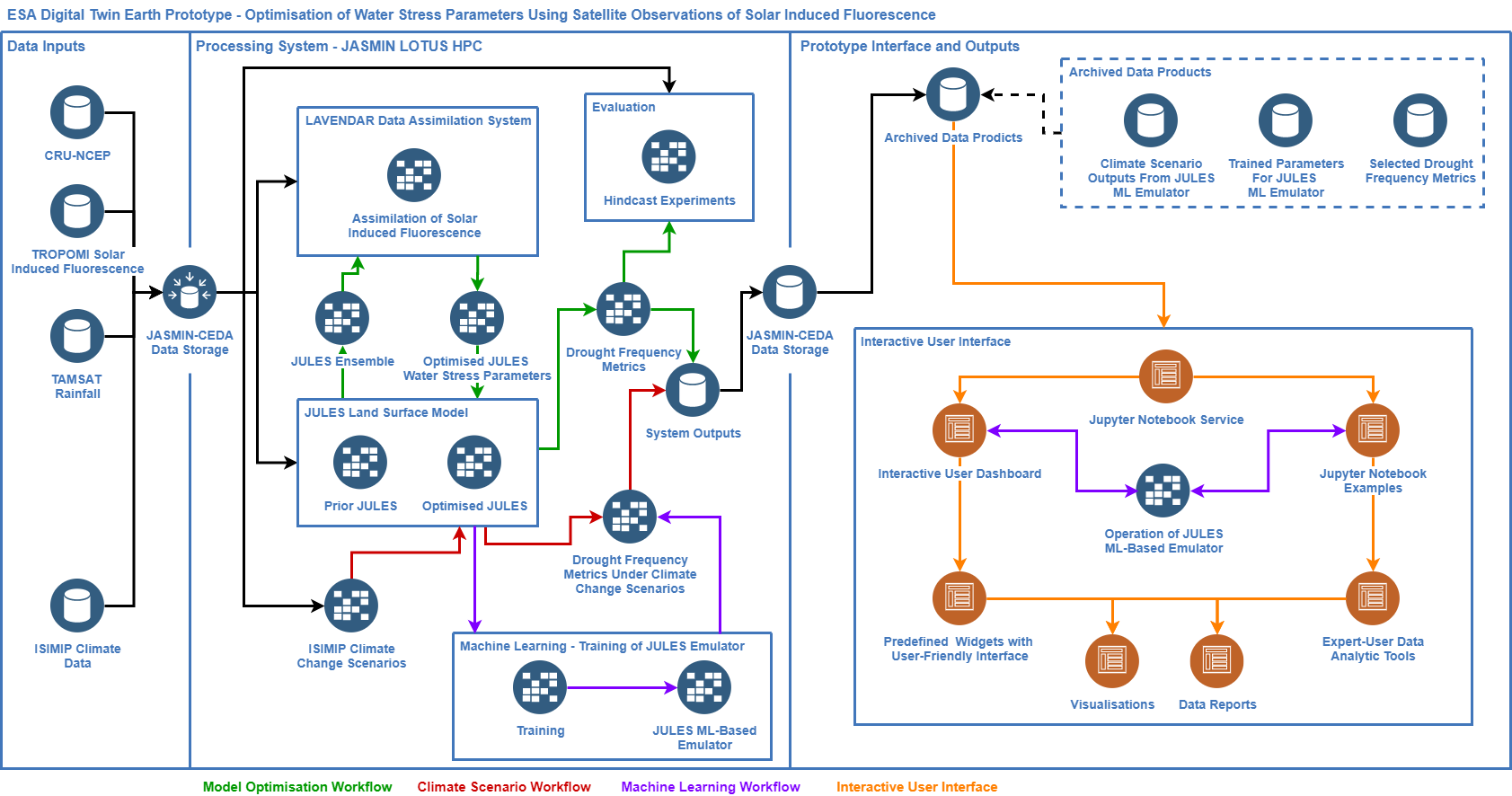 JASMIN: 
Object Store
JASMIN: 
High Performance / Data Intensive Computing Environment
JASMIN: 
Community Cloud
[Speaker Notes: HPC provides primary data production environment (JULES model needs MPI), also for ML training
Cloud provides interactive analysis environment for target users
Object Store is the joining glue: we make a workflow to transfer netCDF outputs from HPC env to object store so it is in analysis-ready form for notebook env running on cloud]
Performance-based: evaluate different technologies
S3netcdf4: https://github.com/cedadev/S3-netcdf-python
NetCDF4-python with HTTP range GET extension
Xarray / Zarr
Prior Work: Develop a Strategy for CMIP Data with Object Store for JASMIN
Functional and user-directed: populate a subset of CMIP Data using xarray / zarr
[Speaker Notes: We report on testing of two different systems for storage and access: Xarray and Zarr and an in-house developed application S3-netcdf-python. We also consider functional aspects such as the challenge of balancing new models to orient data into a form optimised for user analysis against considerations such as versioning and data integrity critical for the purposes of long-term preservation and archiving.]
Object Store performance test design
Use JASMIN Caringo object store (S3 compliant interface)
Use serial client queries – x/y and time series slicing
Used BCC test dataset, relative humidity
Object / chunking ( 🡪 ~250MB objects)
Object testing results reflect the chunking strategies; more analysis needed
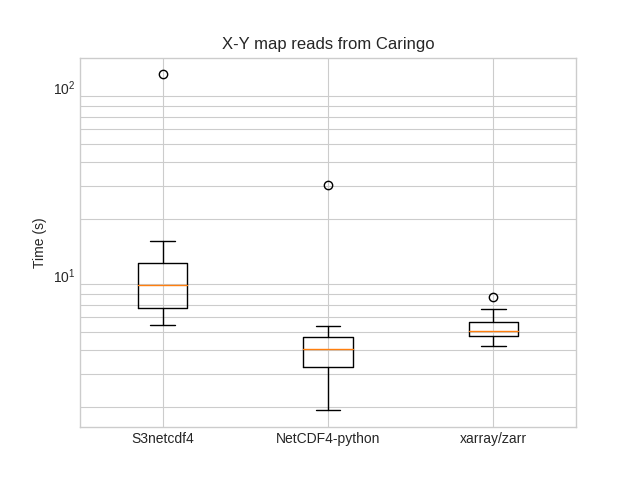 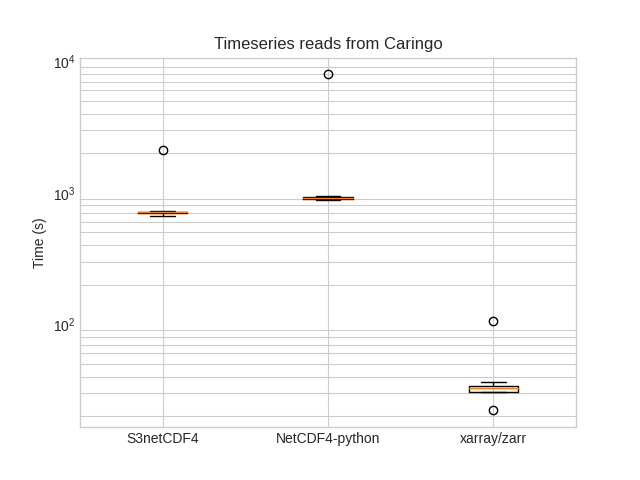 xarray/zarr performed well on time series queries
Complete slices in lat/lon allow for efficient retrieval
CMIP6 Subset on               Object Store: functional evaluation
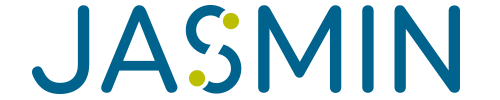 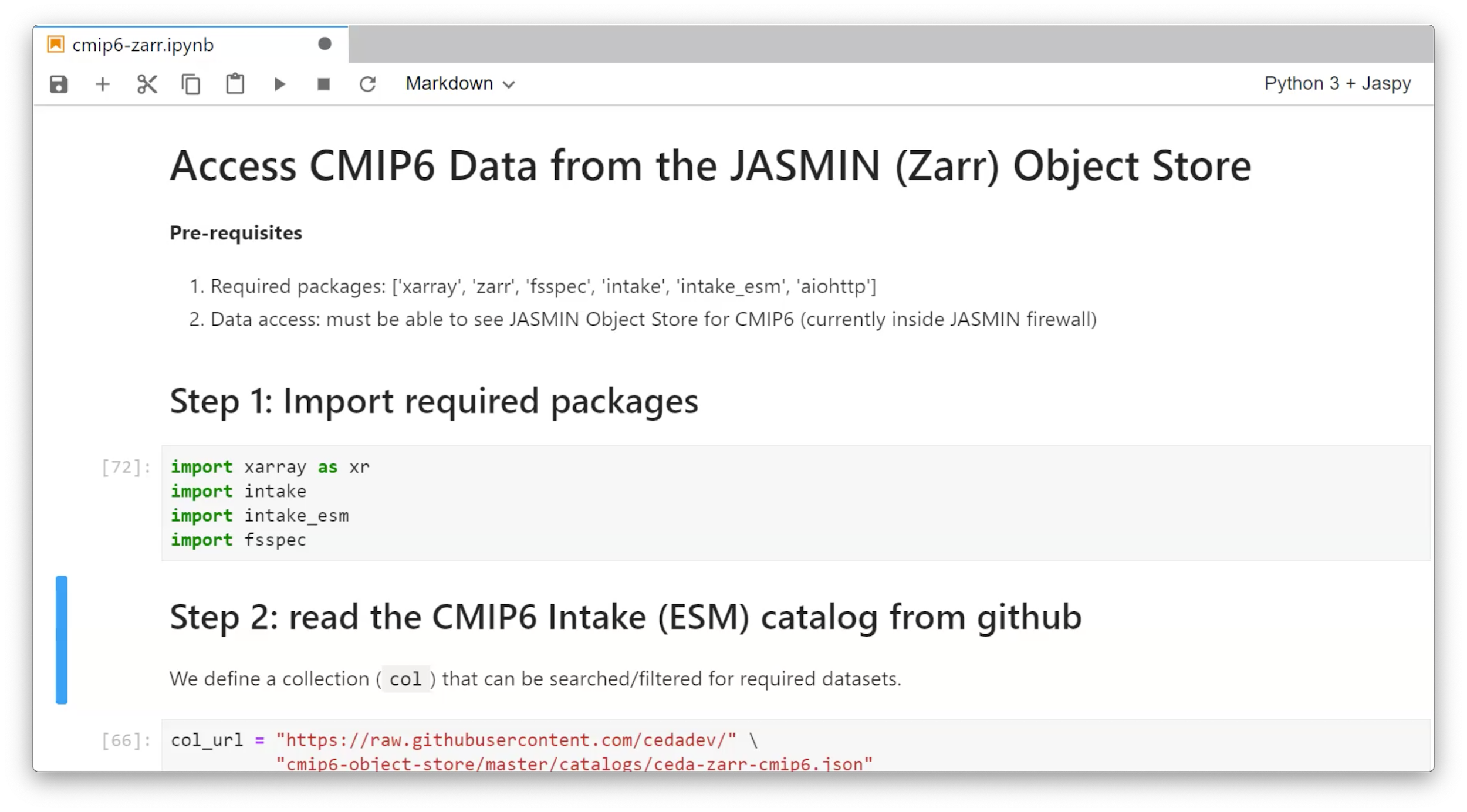 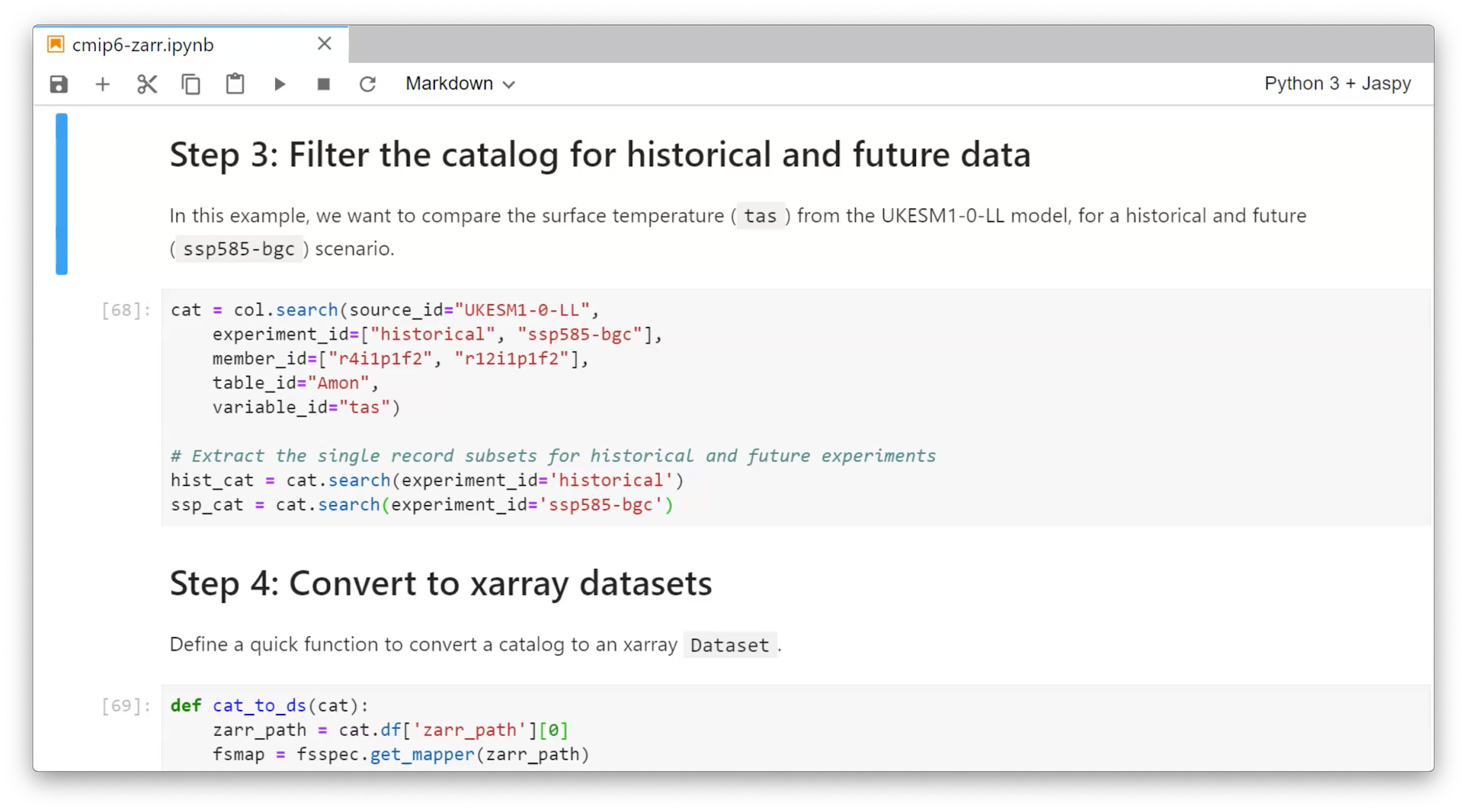 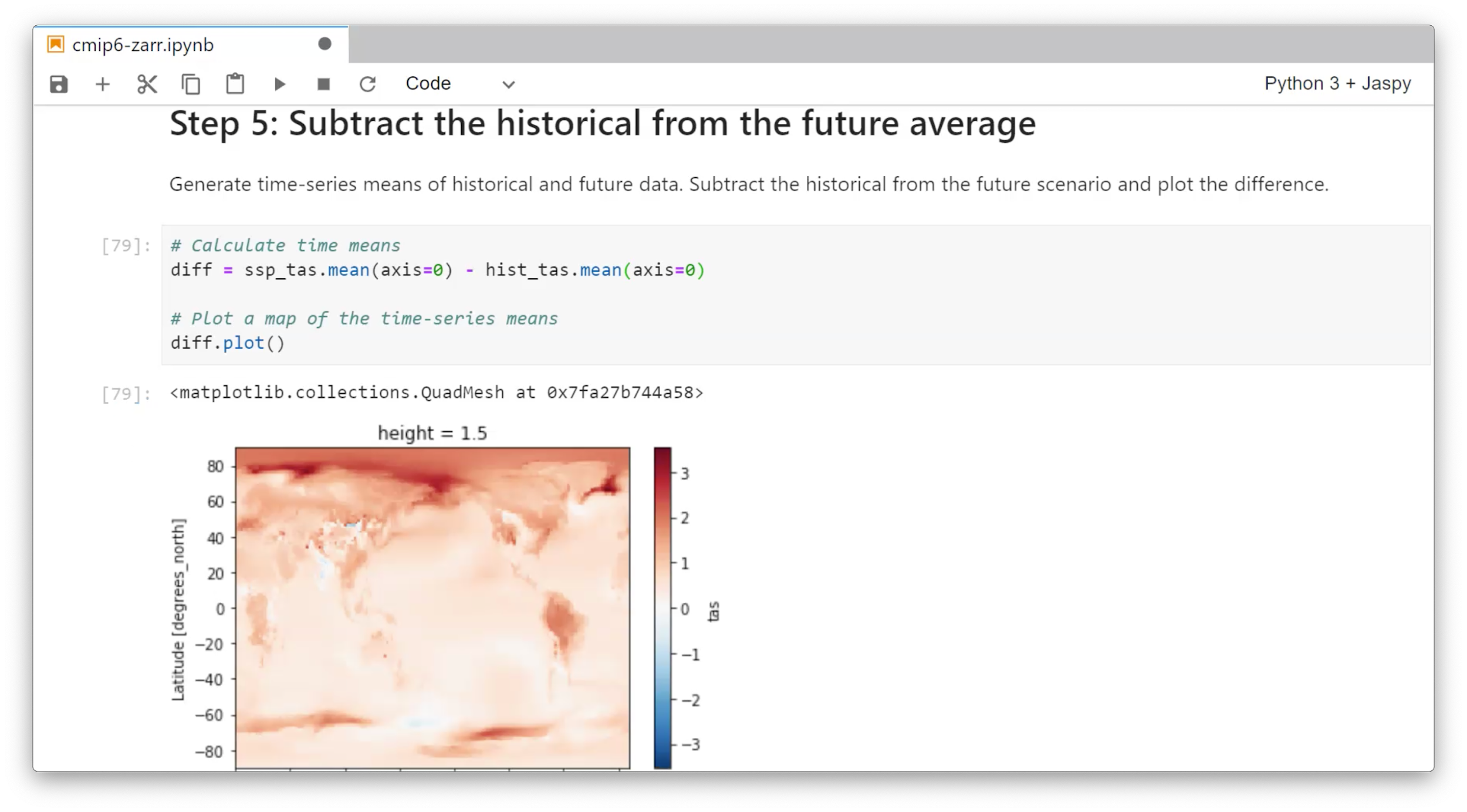 Approach for Digital Twin Earth Climate Explorer
Establish object store tenancy on JASMIN
Training and support using Zarr to store netCDF data 
Draw on CEDA experience with CMIP6 pilot

Other projects also using JASMIN Object Store with Zarr:
ESA CCI Knowledge Exchange Project
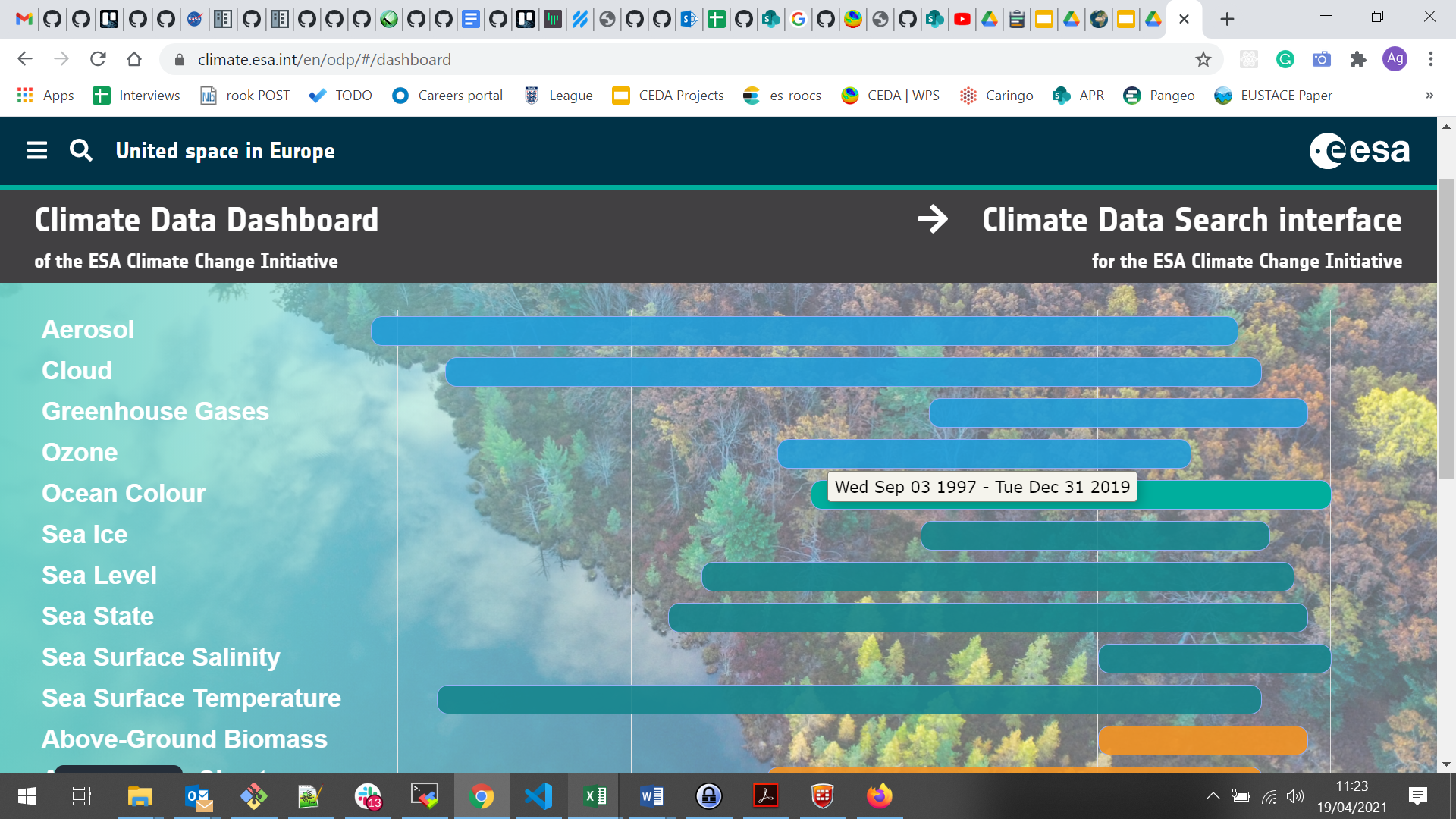 Ongoing work and next steps
Collaboration on CMIP data on object store: Pangeo community, AWS ESGF node, DKRZ, …
Search: 
- object store and traditional HTTP file serving
- Develop ESM profile for STAC
Long-term preservation and archiving – to address: - Checksums
- Versioning
- Reconstruction from data corruption
Interface for multiple storage media - S3 as interface for tape and object store
[Speaker Notes: Hybrid cloud and federation model way forward: under development for ESGF
Cloud-compatible strategy to follow for agility between on-premise and cloud hosting; 
 - s/w, devops
 - private/community cloud (cloud on-premise at research centres) 
Object store has attractive properties for storage and analysis of CMIP data, evaluation and pilots are underway
- but there are some challenges to tackle but fundamental changes are already here and will continue to be played out]
Contacts
Ag Stephens:    	ag.stephens@stfc.ac.uk

Phil Kershaw: 	philip.kershaw@stfc.ac.uk 

Support:            	support@ceda.ac.uk
[Speaker Notes: Hybrid cloud and federation model way forward: under development for ESGF
Cloud-compatible strategy to follow for agility between on-premise and cloud hosting; 
 - s/w, devops
 - private/community cloud (cloud on-premise at research centres) 
Object store has attractive properties for storage and analysis of CMIP data, evaluation and pilots are underway
- but there are some challenges to tackle but fundamental changes are already here and will continue to be played out]